Allergy in childhood:Need for early detection and treatment
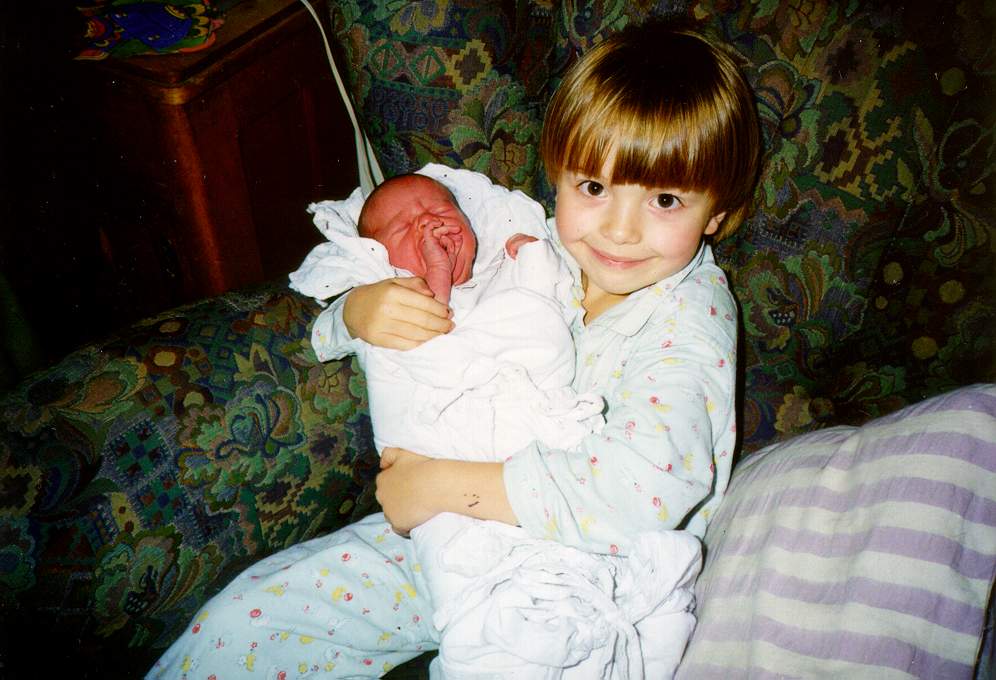 Ondřej RybníčekAllergy unit, Paediatric Dept., FN BRNO
Allergy drug consumption increase
INCREASE IN ALLERGY PREVALENCE
60th                                               90th
3 - 10 times
Sensitization   
allergic rhinitis
atopic eczema
bronchial asthma
ATOPIC  SENSITIZATION
Sequential and progressive occurrence of atopy symptoms  in childhood
Food allergy
Atopic dermatitis
Bronchial asthma
Allergic rhinitis
„Atopic march“
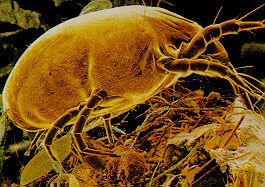 PREVENTION OF  ALLERGY AND  ASTHMA
No contact with tobacco smoke both  pre- and postnatally 
 Encouragement of spontanneous delivery  (contact with vaginal microflora) 
 Encouragement of breastfeeding (also   other reasons than allergy prevention)
 Avoiding broad-spectrum antibiotics   and paracetamol prenatally and during   the first year of life when possible
GINA2014
ALLERGIC DISEASES:DIAGNOSIS
History, physical examination
Skin tests
Laboratory evaluation
Functional evaluation
Elimination-exposition tests (provocation tests)
Involvement of different specialists
ALLERGY THERAPY - APPROACH
COMPLEX  APPROACH 
 Environmental adjustments
 In- and outdoor allergens, pollutants,  dietary alterations
 Specific allergen immunotherapy 
 Pharmacotherapy
 Permanent patient education
 Adjuvant methods
 Physiotherapy, climato/balneotherapy,   diet, psychotherapy, vaccination….
ALLERGEN IMMUNOTHERAPY (AIT)
Treatment approach where
defined doses of therapeutic
allergen are being administered 
to the allergic person in regular 
intervals. 
The therapeutic allergen must 
be a cause of allergic problems 
+ IgE mediated hypersensitivity 
(Ist type) must be confirmed.
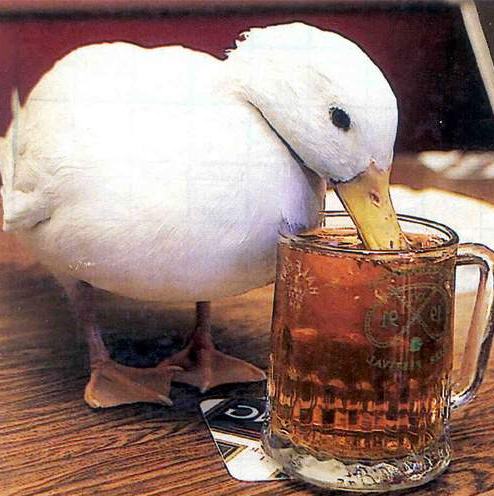 WHEN AIT IS INDICATED?
Allergic rhinitis and asthma caused by known aeroallergens  
History of severe systemic reaction caused by Hymenoptera venom allergy. 
AIT in urticaria, angioedema, atopic dermatitis and food allergy is up to now considered experimental and is not recommended for daily practice.
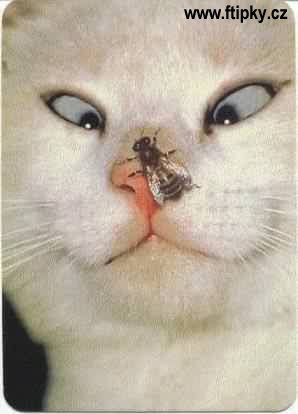 ALLERGENS SUITABLE FOR AIT
A/ Aeroallergens
pollen allergens
house dust mites
cockroaches
pet allergens 
moulds
B/ Hymenoptera venom
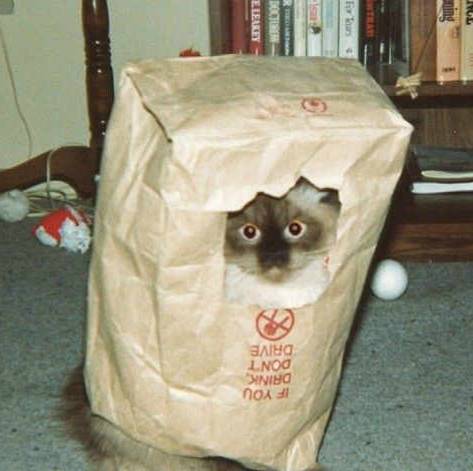 ANTIALLERGIC DRUGS
ANTIINFLAMMATORY DRUGS
systemic and topical GCS
antileukotriens
antihistamines
suppressed adverse effects
broader spectrum of effects:
antihistaminic
antiinflammatory
antiallergic
theophylline
cromons
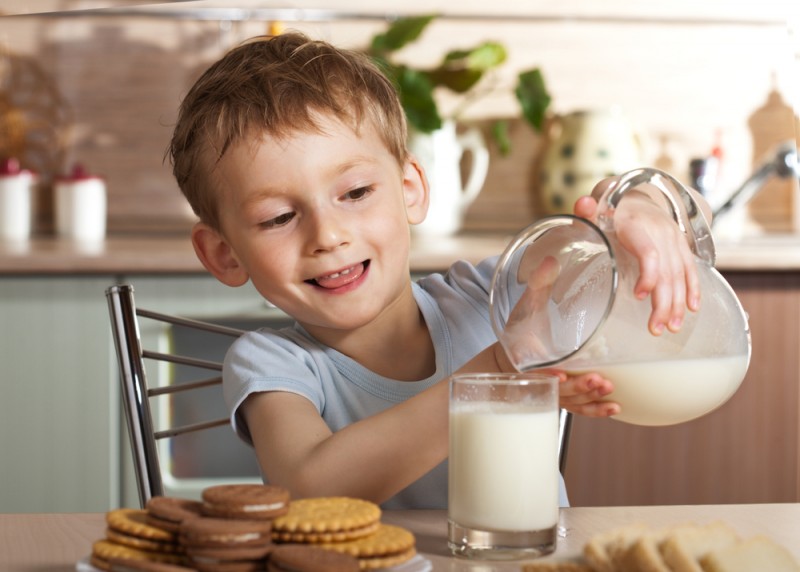 FOOD  ALLERGY
FOOD ALLERGY:DIAGNOSTIC APPROACH
History, physical exam
Skin testing
prick tests, i.d. tests
atopy patch test
Specific IgE antibodies
Component diagnostics
Elimination-exposition tests
FOOD  ALLERGY:MANAGEMENT
Elimination of causal allergens from diet, incl. cross-reacting allergens 
Nalcrom
Epipen
(Antihistamines)
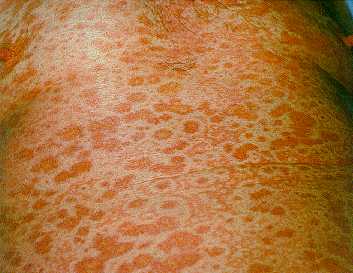 SKIN  ALLERGY
ATOPIC  DERMATITIS
Delayed hypersensitivity
Basic therapy: topical treatment
				  regimen adjustment
pruritus		  antihistamines
MECHANISMS OF URTICARIA
Degranulation of skin mastocytes
Effects of histamine on tissue receptors
Diverse etiology:	allergy (food, drugs...)
				physical factors (cold, pressure...)
				focal infections
				other diseases (hepatitis,
				diabetes, haemophilia...)
				C1-esterase inhibitor defect
comprehensive evaluation is necessary
CHRONIC  URTICARIA THERAPY
Drugs of the choice– non-sedating antihistamines
Symptom control (itching)
Higher doses usually necessary
increase the dose of non-sedating antihistamine
add first generation antihistamine 
Continue 2-3 weeks after symptoms disappear (relaps prevention)
Plus: 	Regimen adjustment		Additional drugs according to clinical 		course (GCS, adrenaline)
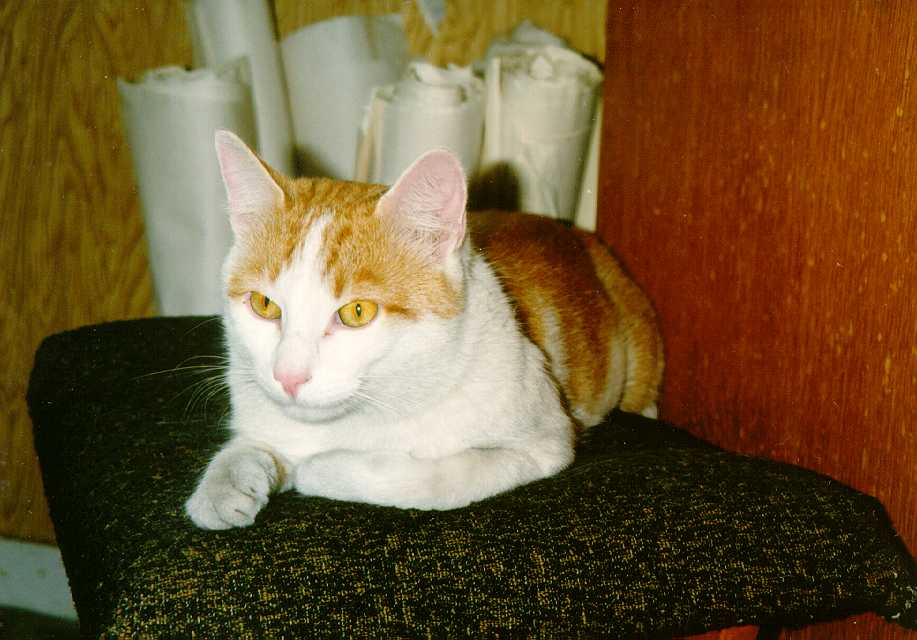 BRONCHIAL  ASTHMA
2018 UPDATE OF GLOBAL STRATEGY FOR ASTHMA MANAGEMENT AND PREVENTION (GINA):
http://ginasthma.org/2018-gina-report-global-strategy-for-asthma-management-and-prevention		free download (pdf)
GINA 2018
Early childhood asthma
Childhood asthma: whole life importance
2/3 of all asthma cases start in the first 3 years of life
majority of severe asthma cases start in the first 3 years of life
hypothesis that the severity of asthma in children decreases with age has not been proofed correct
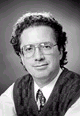 Fernando D. Martinez
A clinical index to define risk of asthma in young children
Major criteria:
parental asthma
atopic eczema
Minor criteria:
allergic rhinitis
wheezing apart from colds
eosinophilia (>4%)
Early wheezer  
+
at least 1 major criteriaor at least 2 minor criteria
Castro-Rodriguez et al., Am J Respir Crit Care Med, Vol 162. pp 1403–1406, 2000
Acute exacerbation
Chronic inflammation
Structural changes
Time
CLINICAL COURSE OF ASTHMA
Zone for rescue drugs effect:
                             inhaled beta-2 agonists
                             inhaled anticholinergics
clinical
manifestation
FULL  ASTHMA  CONTROL
No chronic symptoms incl. nocturnal problems
No asthma exacerbations
No need for ED visits
No need for rescue beta-2 agonists use 
No limitation of daily activities including      physical activities and sport
Physiological circadian PEF variability
Normal lung function
No adverse effects of medication
ASTHMA PHARMACOTHERAPY
Two key parts of asthma therapy:
Preventive (antiinflammatory) medication
Rescue medication (SABA)

Stepwise treatment approach
GINA 2014
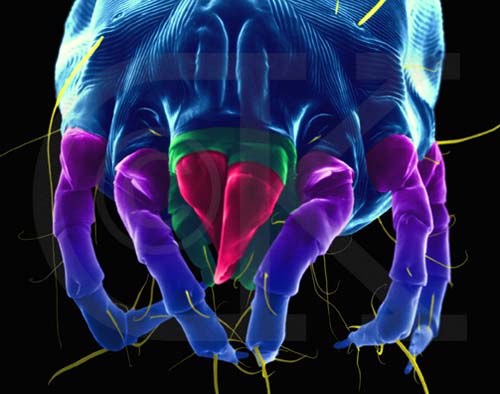 ALLERGIC  RHINITIS
ALLERGIC  RHINITIS  CLASSIFICATIONwith regard to the quality of life
intermittent					     persistent
symptoms							symptoms
<4 days/week						>4 days/weekor <4  consecutive weeks				and  >4 consecutive weeks



mild								moderate/severe 
(all of the following)                     			(one or more items)
normal sleep            		     		     	sleep disturbed  no impairment of daily activities, 	     	impairment of daily activities, sport, leisure 					     	sport, leisure 
no impairment of work and school	     	impairment of school or work 
symptoms present, not troublesome   	troublesome symptoms
ALLERGIC  RHINOCONJUNCTIVITIS: DIAGNOSTIC  APPROACH
History, physical exam
Skin testing, specific IgE
Component diagnostics
Functional tests (flow-volume)
ENT, sinus X-ray (diff. dg.)
Ophthalmology (diff. dg.)
GINA 2014
ALLERGIC  CONJUNCTIVITIS
Ist type allergic reaction 
(immediate reaction)
Symptoms:	itchy eyes
          		conjunctival injection
			       	lacrimation
                        	conjunctival oedema
 	usually together with AR
ALLERGIC  RHINITIS PHARMACOTHERAPY
TREATMENT GOAL
block of pathophysiological mechanisms that induce chronic inflammation
prophylaxis of allergy symptoms
Allergy 1998:53(suppl 41)7-31
Rachelefsky GS. J Allergy Clin Immunol 1998;101:2, part 2, 367-69
RHINITIS – PRINCIPLES OF  PHARMACOTHERAPY
When choosing a suitable and effective
medication, consider:
aetiology
pathophysiology
main symptoms
safety (side effects, drug interactions)
age
other specific conditions (pregnancy, athletes…)
coexisting airway disease (sinusitis, asthma)
patient preference and compliance
PHARMACOTHERAPY
Glucocorticosteroids (GCS)
Intranasal GCS are considered drugs of choice when nasal congestion is the leading symptome (persistent rhinitis)
Decongestive drugs
Topical
Systemic
Antihistamines
Decongestant/antihistamine combination
Mast cell stabilizers
Leukotriene receptor antagonists
Corey et al. Ear Nose Throat J. 2000;79:690.
American Academy of Allergy, Asthma and Immunology. The Allergy Report. Volume 2: Diseases of the Atopic Diathesis. 
Milwaukee, WI: American Academy of Allergy, Asthma and Immunology; 2000:13–50.
Sneezing
Rhinorrhoea
 
Itching
Blocked nose
Intensity variation during the day
Conjunctivitis
Paroxysmal
Watery secretion
Anterior + posterior
Yes
Sometimes
Daytime worsening,
nighttime improvement
Often
Not common
Thick mucus
Mainly posterior
No
Common, intense Permanent problems
often worse at night
Not common
„sneezers/secretors“
CLINICAL FEATURES OF RHINITIS
symptoms
„blocked nose“
Preferred therapy: 	antihistamines     	topical nasal steroids
UNITED AIRWAY DISEASE
rhinitis
asthma
*   changes almost always detectable on the other organ 
*   intensity of nasal and bronchial symptoms correlate 
*   bronchial reaction after nasal provocation
*   primary worsening usually on nasal mucosa
DEFINITION OF ANAPHYLAXIS
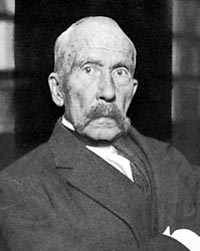 PATHOPHYSIOLOGY
	Anaphylaxis is an acute allergic reaction based on Ist type, IgE mediated immunopathologic reaction 
CLINICAL DEFINITION
	- Multiorgan involvement- No generally accepted  clinical definition exists
Ch. Richet, 1850-1935
MANAGEMENT OF ANAPHYLACTIC REACTON
check vital functions
adrenaline i.m. 0,1 ml/10 kg
oxygen, maintain adequate oxygenation, relieve bronchospasm, intubate
I.V. fluids, maintain adequate blood pressure (noradrenaline, dopamine)
antihistamine
systemic GCS
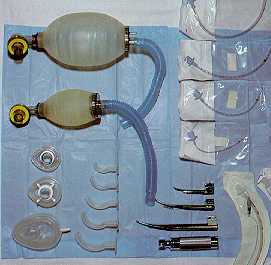 Holgate ST, Church MK  1993
MANAGEMENT OF ANAPHYLACTIC REACTON
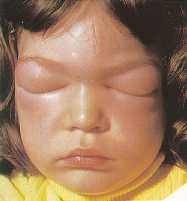 Adrenaline - effective in the early phase of anaphylactic reaction. Administer if in doubts, do not wait!
In fully developed anaphylactic reaction administration of I.V. fluids is necessary (up to 50% of vessel content can become extravasated within 10 minutes)
Sampson et al.,  JACI, 2005, Lieberman et al., JACI, 2005
ALLERGIC PATIENT - CARE
ENT, DERM., OPHTHAL.   SPECIALIST
ALLERGIST
GENERAL PRACTITIONER
OTHER  SPECIALISTS
PULMOLOGIST
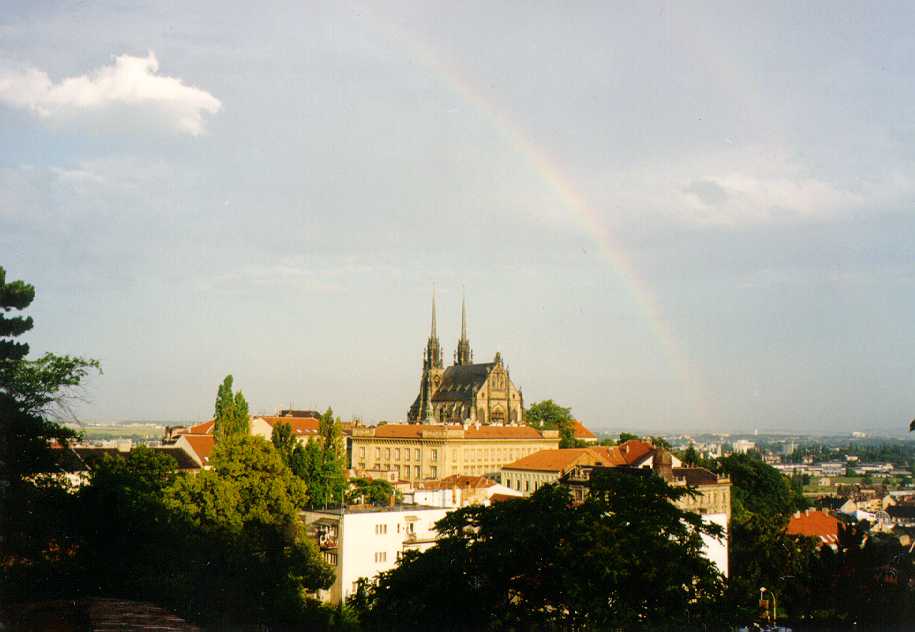 Thank you for your attention!